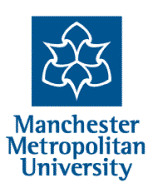 Some Future Directions in Social Simulation
Bruce EdmondsCentre for Policy ModellingManchester Metropolitan University
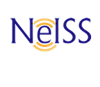 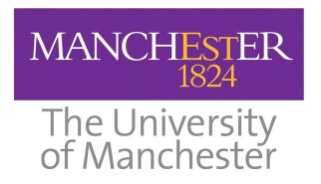 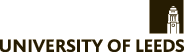 [Speaker Notes: Introduce me and the CPM
Complexity Group and Grant Proposal with ISC]
It will become more accepted
Social simulation in all its forms will become increasingly common and accepted across more academic domains although…
…in a few fields this will take some time!
Different kinds of simulation will still predominate in different fields but all kinds will be increasingly understood
Since simulation is simply a technique, the focus will shift to how it is used and applied (just like statistics)
It will increasingly enter public consciousness/discourse in politics and other parts of life
Critically assessing and analysing simulation results, Bruce Edmonds,  ISS Course, 2011, slide 2
More Rigour and Method
Whilst social simulation was novel people made it up as they went along, simply reporting results that interested them
Now it is not novel more will be expected of them in terms of carefully planning and analysing simulations, in particular:
They will need to be clearer about their goals
And in more carefully checking/demonstrating that they achieve these goals
Each field will develop standards for simulations that will need to adhere to
Critically assessing and analysing simulation results, Bruce Edmonds,  ISS Course, 2011, slide 3
Multiple Methods
Increasingly simulation will not be the sole focus of a paper, but used alongside other methods and tools
Tools to integrate simulation with other techniques (visualisations, statistics, analytic mathematics, databases, documentation etc.) will be developed and become common
Simulation will become less something used to distinguish academic boundaries
Simulation will help redefine some academic battlelines (e.g. qual vs. quant wars)
Some Future Directions in Social Simulation, Bruce Edmonds,  ISS Course, 2011, slide 4
New Issues will appear
More cognitively complex (and hopefully realistic) agents within simulations
Dealing with and detecting context-dependency 
Interaction of X with Y (space with cognition, time with network shape, message type with agent role etc.)
More complex “environments” for the agents within simulation models
Some Future Directions in Social Simulation, Bruce Edmonds,  ISS Course, 2011, slide 5
Multiple Models
The focus will shift from only considering single models to clusters of related models
Maybe related models at different scales
Maybe related models for different analytic purposes
Maybe related models of different aspects
Analysing and maintaining the relationship between different models will take up an increasing amount of time & effort
The burdon of documenting all these and the relationship between them will increase
Some Future Directions in Social Simulation, Bruce Edmonds,  ISS Course, 2011, slide 6
More Automatic Techniques
There will be more tools automating aspects of the simulation process, e.g.:
Simulation code construction
Simulation code checking and analysis
Collecting simulation results and analysing them
Automating the simulation experiment workflow
Capturing audit trails and generating documentation
Comparing simulation models
Some Future Directions in Social Simulation, Bruce Edmonds,  ISS Course, 2011, slide 7
Final Predictions
Politicians/publicists will seize on some incautiously worded reports of simulations and use them to justify some bad policies
There will be a period of relative backlash/disillusionment with simulation after it has become common/accepted (lies, damned lies, statistics and simulation)
It will lack the status of mathematics for a long time, only changing slowly
Its now here to stay
Some Future Directions in Social Simulation, Bruce Edmonds,  ISS Course, 2011, slide 8
The End
Introduction to Social Simulation Course Page
http://sites.google.com/site/socialsimulationcourse


Bruce Edmonds
http://bruce.edmonds.name
Centre for Policy Modelling
http://cfpm.org 
Manchester Metropolitan Business School
http://www.business.mmu.ac.uk

NeISS Portal
http://www.neiss.org.uk